Mentor DCN 802-ec-19-0132-01-00EC
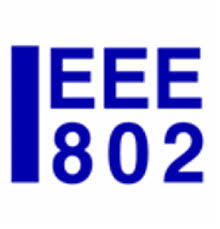 Second Vice Chair Report, addressing Orientation Activity
Roger Marks (EthAirNet Associates; Huawei)

roger@ethair.net+1 802 227 2253

27 July 2019
IEEE 802 Orientation slides
Current IEEE 802 Orientation slides:
https://mentor.ieee.org/802-ec/dcn/18/ec-19-0098-01.pdf
Available in PPT at http://www.ieee802.org/orientation.shtml
Updated July 4, 2019 with Ombudsman slide
Seen in Vienna this week
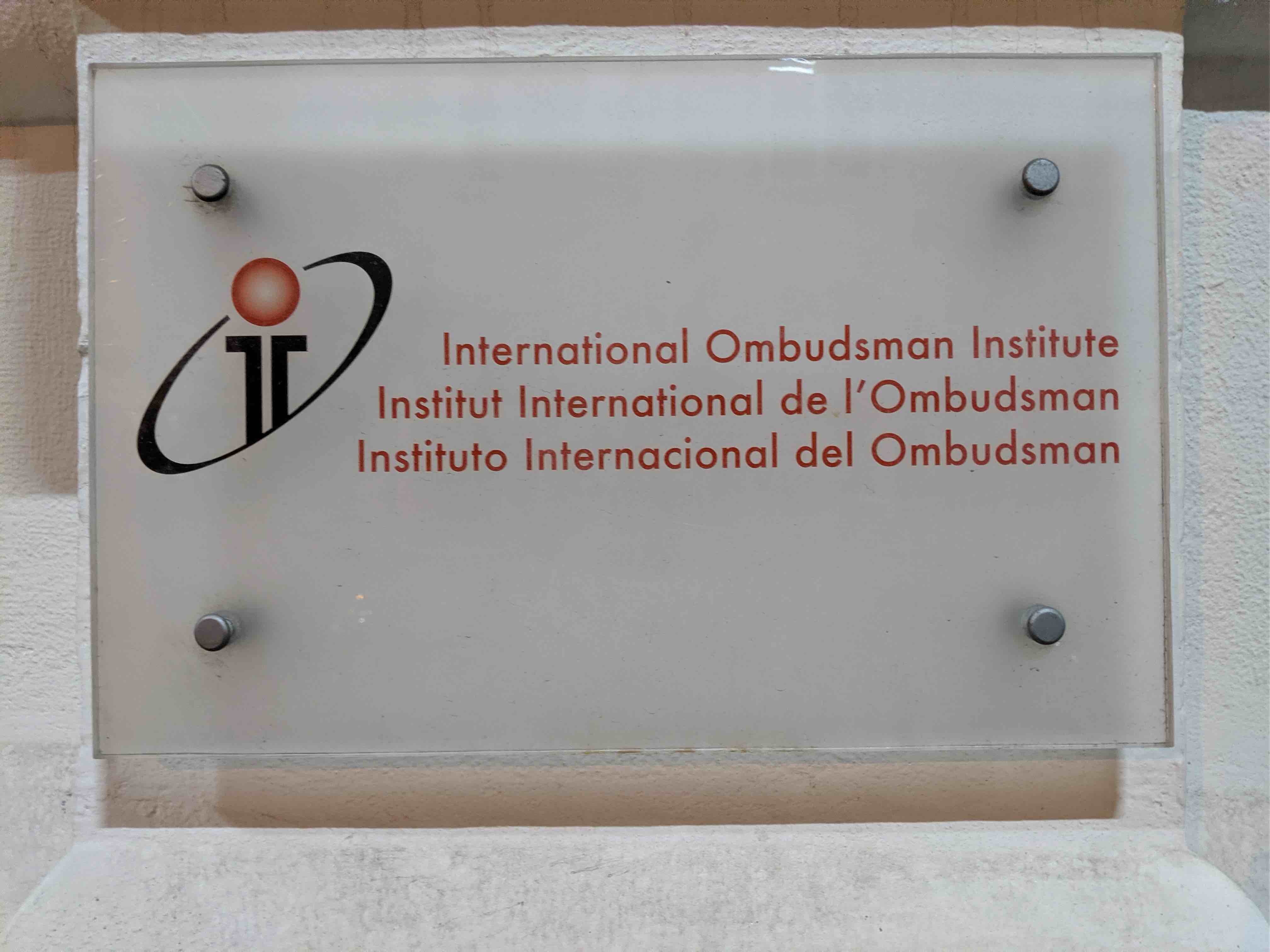 Newcomer Orientation
IEEE 802 Orientation slides are the basis of the IEEE 802 Newcomer Orientation meeting, held Monday 09-10:00 each 802 Plenary Session
Historically, assignment of presenter was rotated among 802 Working Groups
Current Second Vice Chair invites specific presenters, generally in accordance with historical WG rotation
Intends to seek additional volunteers from the larger Working Groups
Newcomer Orientation Presenters
*Attended orientation 2019-03-11 for preparation.
Newcomer Orientation, 2019-07-15
Second Vice Chair unable to introduce the speaker due to meeting proximity
Riegel provided the presentation
Riegel encouraged participants to submit the survey 
2 response
Riegel completed the presenter survey
Newcomer Orientation Survey 2019-07-15 (1/2)
Surveys returned: 3 
How likely is it that you would recommend IEEE 802 Orientation Training to a friend or colleague? (out of 10)
10, 10, 9
Overall, how would you rate the IEEE 802 Orientation Training?
Excellent (x2), Very Good
What did you like about the IEEE 802 Orientation Training program?
Pretty good overview and explanations of standards development.
An excellent start. Gets to the basics.
It is a very good start to understanding the process.
What did you dislike about the IEEE 802 Orientation Training program?
A little rushed through...
There could be much more, but only as follow on training with more technical content. This presentation was enough. Each WG (not unreasonably) assumes members are already up to speed. Perhaps a list of references to existing tutorials would be enough.
A glossary of as many acronyms as possible (technical and procedural) would also be very helpful.
Newcomer Orientation Survey 2019-07-15 (2/2)
How organized was the IEEE 802 Orientation Training program?
Very organized (x2), Extremely organized
How friendly was the speaker?
Extremely friendly (x3)
How helpful was the speaker?
Extremely helpful (x3)
Did the written material include the information you needed?
Most of the information (x3)
Was the IEEE 802 Orientation Training program length too long too short or about right?
About Right (x2), Too short
What additional questions do you have following the IEEE 802 Orientation Training program ?
(no responses)
Presenter Survey 2019-07-15 (1/2)
How much did you enjoy presenting the IEEE 802 Newcomer Orientation Training?
4/5
Did the written material include the information you needed?
Most of the information
Was the IEEE 802 Orientation Training program length too long too short or about right?
About Right
How much do you think that the participants appreciated the information?
4/5 (Nobody left the presentation early.) 
What questions did the participants have that were not answered on the slides, and what answers did you offer?
How to start a new project in IEEE 802?
A: Bring up your idea in meetings aimed for presentation of new ideas, e.g. Nendica, NEA, WNG; find others supporting your idea and when a group of volunteers to work on an idea has been created, bring up a WG motion to start a TIG or SG.
Presenter Survey 2019-07-15 (2/2)
Do you have any suggestions for improvement in the slides or the process?
At least on non-US sites, Robert's rules of order have to be briefly explained. None of the participants did know about Robert's rules.
The slideset should be extended by a list of acronyms used in the slides and IEEE 802 P&P and operation manual. Such list was asked by few participants.
Approximately how many people attended the IEEE 802 Newcomer Orientation Training?
34
Who was the presenter of the IEEE 802 Newcomer Orientation Training?
Max Riegel
Presenter Note (from Max Riegel)
I did a small straw poll about the participants at the beginning:
For about a third of the participants, it was their first standardization meeting ever.
A few people (about 6 each) had experience with ITU and ETSI, very few with ISO, nobody with IETF, i.e. the concept of individual participation was completely new to them.
It may be helpful to make the initial straw poll a standing part of the slides. It's definitely helpful for the presenter to know about the prior experiences of the participants, and it may be also interesting for the EC also.